Postsecondary Readiness & Concurrent Enrollment
Michelle Camacho Liu
Office of Postsecondary Readiness, CDE
December 2014
[Speaker Notes: Because this presentation will largely focus on the program components of CE, I’ll be taking the lead, but we’ll also be covering some outcome data, so Brenda is also here to answer any questions that may come up around that.

We hope to share with you how CO is using CE as one of our levers to support students to postsecondary readiness]
Colorado Landscape
[Speaker Notes: First, a quick look at the landscape of Colorado to put the work we are doing on CE in context.]
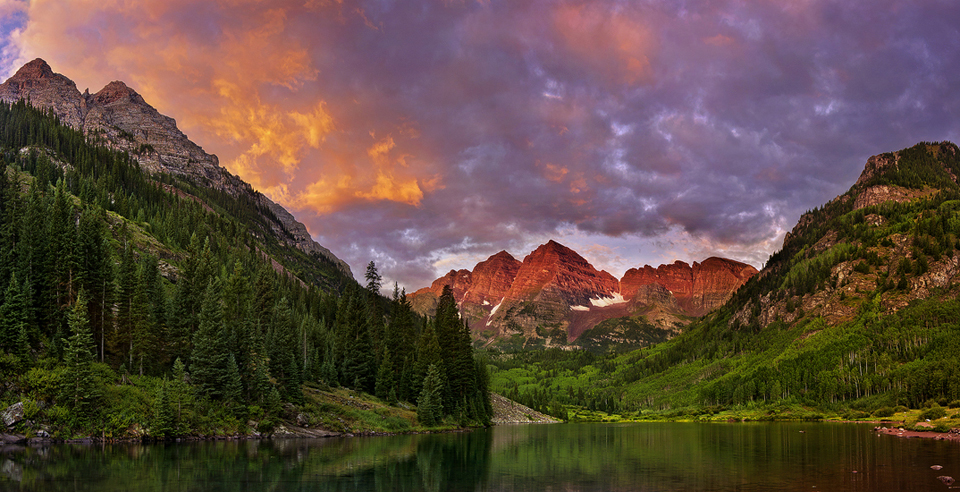 3
[Speaker Notes: Both a subliminal message and relevant to what we call the Colorado Paradox

Great at importing talent

Third in the country for the percentage of residents holding a college degree, but we have a relatively low college completion rate among native-born residents]
Colorado Landscape
By 2020 74% of all jobs in Colorado will require education beyond high school
26% will require a high school diploma or less
32% will require some college, an associate’s degree or certificate
29% will require a bachelor’s degree
12% will require a master’s degree or better

Source: Georgetown University, Job Growth and Education Requirements, 2013
4
[Speaker Notes: This data, that you’ve probably seen for your own state, on job growth and education needs has really been a driving factor 

What has been important for us is that our state has one of the highest percentages of jobs that will require education beyond high school, and one of the lowest percentages of jobs that will require a HS diploma or less

In order to even begin to support this type of job growth, demand and opportunity for our students, they must be prepared.  We have to do a better job at preparing our own as this job growth and demand cannot be supported by just importing our talent.]
TRIVIA!!!!!!!
What two states have a higher percentage of jobs requiring education beyond high school?

Minnesota 


D.C.
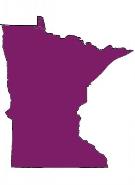 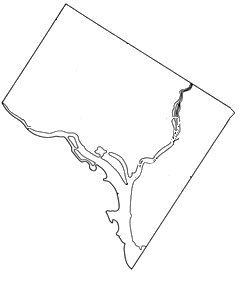 5
PWR Definition
Postsecondary & Workforce Readiness

“The knowledge, skills, and behaviors essential to high school graduates to be prepared to enter college and the workforce and compete in the global economy including content knowledge, learning and behavior skills.”

Source: State Board of Education and the Commission on Higher Education’s joint adoption on June 30, 2009 of the description of Postsecondary and Workforce Readiness.
6
[Speaker Notes: With this knowledge and focus on improving postsecondary outcomes for our students, the SBE and CCHE came together to create a joint definition of PWR.

Two important things to note – there is an equal focus on college and workforce, as well as a focus not just on what graduates know, but what they can DO.]
Concurrent Enrollment Overview
[Speaker Notes: At the same time this shared definition was created, an overhaul of dual enrollment opportunities in CO was also in the works]
Concurrent Enrollment Background
Concurrent enrollment programs existed for many years in Colorado, yet due to a lack of state-wide coordination, organization or support, access to concurrent enrollment programs was limited.

Governor Ritter administration formed P-20 Council to craft policies to align K-12 and Higher Education

In May 2009, Colorado State Legislature passed HB09-1319 and SB09-285 the “Concurrent Enrollment Programs Acts.”
8
[Speaker Notes: Dual enrollment had been around – but it was very limited both in opportunity and in access.  11th/12th grade only, 2 course only – and was largely seen as only for those students who had already exhausted all their HS options.  This also made it highly inequitable in the types of students we saw participating.

As part of the Gov Ritter’s P20 council to align k12 and HE, came the CEPA.  CE was seen as an important component and vehicle for supporting students to be PWR.

Strongly supported and Passed unanimously]
What is Concurrent Enrollment?
“Simultaneous enrollment of a qualified student in a local education provider and in one or more postsecondary courses, including academic or career and technical education courses, at an institution of higher education…”

			Source: 22-35-103(6)(a), C.R.S.
9
[Speaker Notes: This is our definition which is pretty straight forward and probably very similar to other states and regions.

But by keeping it broad we start to get at that equity piece. 

Another key and very purposeful component is the inclusion of CTE courses as an option for CE.]
Legislative Intent
Improve quality
Broaden access, particularly for underserved students
Motivate students & support PWR 
Accelerate progress towards a postsecondary credential
Improve coordination between K-12 & higher ed
Ensure financial transparency and accountability
Create the “5th year” ASCENT program
[Speaker Notes: Broaden access, particularly to student representing communities with historically low college participation rates

This is the intent as laid out in statute – 

As you can see the focus is on equity and access, particularly for students that might have low college participation rates.

There is also the connection to PWR – which includes engagement and focus towards earning a credential.

Alignment between secondary and postsecondary, as well as accountability to be able to verify this program is reaching it goals was also key.

And lastly there was this 5th year program idea of ASCENT that I’ll speak more to in a moment]
TRIVIA!!!!!!!
What percentage of legislators voted against the Concurrent Enrollment bill in 2009?
0%
The bill passed unanimously through all committees and both floors.
Eligibility & Funding
9th to 12th grade 
Under 21 years old 
Receive approval for their academic plan of study
Meet the minimum prerequisites for courses
District uses per pupil funds to pay tuition 
At community college resident rate
12
[Speaker Notes: Quick look – 

Very broad to get at increasing access and equity, but also purposeful in ensuring we were supporting students to be successful by requiring they meet prerequisites, and that courses they are taking are in alignment with their goals.

Funding – not a separate pot of money.  Districts use PPR to by the student portion of tuition at the CC resident rate.]
CE Game:Let Me Count the Ways
List as many different ways as you can that CE can be delivered . . . 

Need a hint?

Instructors?
Location?
Options for districts?
Type of courses?
13
[Speaker Notes: Gtpathways – these are our guaranteed transfer courses that ensure that CE courses taken at the CC will transfer for academic credit to our 4 year institutions.  

Mentioned CTE inclusion before –  in 2012/13, over 7000 students CE students took at least 1 CTE CE course.

CTE is a great example of looking at not just what students know, but what they can do.  And we see it not just as a workforce readiness tool, but more and more we are seeing how important it can be for student engagement and improving academic outcomes as well.

And I’m going to go into a little more detail on Remedial CE courses and the ASCENT 5th year programs – which are key in supporting CE students in their transition to postsecondary ed
______________

94% percent of CTE concentrators and CTE program completers who graduated with a high school diploma met the partially proficient, proficient or advanced levels on the 10th grade Reading/Language Arts CSAP. 

74% met the partially proficient, proficient or advanced levels on the statewide 10th grade Mathematics CSAP.

84% of previous year CTE completers who were seeking employment had obtained jobs within a year following program completion.

	Source: 2012-13 CCCS CTE Fact Sheet]
Delivery Models
HS teachers as adjunct
On HS campus
gtPathways
Online
Partner w/1 IHE
Remedial courses
Adjunct from IHE
On IHE campus
CTE
Distance learning
Partner w/multiple IHEs
ASCENT – 5th year CE
14
[Speaker Notes: Gtpathways – these are our guaranteed transfer courses that ensure that CE courses taken at the CC will transfer for academic credit to our 4 year institutions.  

Mentioned CTE inclusion before –  in 2012/13, over 7000 students CE students took at least 1 CTE CE course.

CTE is a great example of looking at not just what students know, but what they can do.  And we see it not just as a workforce readiness tool, but more and more we are seeing how important it can be for student engagement and improving academic outcomes as well.

And I’m going to go into a little more detail on Remedial CE courses and the ASCENT 5th year programs – which are key in supporting CE students in their transition to postsecondary ed
______________

94% percent of CTE concentrators and CTE program completers who graduated with a high school diploma met the partially proficient, proficient or advanced levels on the 10th grade Reading/Language Arts CSAP. 

74% met the partially proficient, proficient or advanced levels on the statewide 10th grade Mathematics CSAP.

84% of previous year CTE completers who were seeking employment had obtained jobs within a year following program completion.

	Source: 2012-13 CCCS CTE Fact Sheet]
Remediation in Concurrent Enrollment
[Speaker Notes: First, remediation in concurrent enrollment . . .]
CE Remediation
Limited to:
Qualified students in 12th grade, or
 Retained past 12th grade for additional instruction
Not those participating in ASCENT
Why only 12th grade?
Using the 12th grade as a bridge year
Prepare students to immediately enter college-level, credit-bearing courses
9th-11th grade focus on high school courses to prepare
16
[Speaker Notes: This is specifically addressed and allowed through legislation, but is limited . . .

12th grade or retained past 12th grade for additional instruction (non-ASCENT)
Focus on using 12th grade as a bridge year to get those that are not already prepared to be ready to immediately enter college-level, credit-bearing courses.  
In 11th grade is when all our students take the ACT and districts can then use that in part to determine which students need to really use that 12th grade year as a last push to be ready to make that transition to and be ready for college.]
CE Remediation
In 2012-13:

6% of Concurrent Enrollment students enrolled in remedial courses

48% increase in remedial CE enrollment from 2011-12

76% pass rate in remedial CE courses
91% pass rate for CE courses overall
17
[Speaker Notes: While there is a relatively small portion of CE students enrolled in remediation we are seeing large growth in using this tool.

Pass rate has room for improvement, particularly when compared with CE courses generally, but we know this is still reaching those students who may not have otherwise gone to or stayed in college.  It gives these students an extra bit of support to be college-ready sooner.]
ASCENT
5th Year Program for CE
What is ASCENT?
Accelerating Students through Concurrent EnrollmeNT
Student participates in CE the year after 12th grade
Objectives:
         % of students participating in postsecondary education, especially low-income and traditionally underserved populations
          # of students who don’t complete high school
          time required for a student to complete a degree/certificate
          # of educational pathways available to students
			Source: 22-35-108, C.R.S.
19
[Speaker Notes: These are the objectives as outlined in statute - 

Once again the focus is on increasing access, particularly to underserved students groups

There is an additional focus on engagement, using this program as another avenue and incentive to complete high school

It is a time and money saver for students as they use the time and money provided by their high school towards completing their credential]
ASCENT Eligibility
ASCENT
5th year
12 postsecondary credit hours
Not in need of basic skills (remedial)
Admitted into degree or certificate program 
Not participated in ASCENT in previous year(s)
20
[Speaker Notes: Eligibility – 

For students to participate in the year immediately after their 12th grade year

They must already have 12 postsecondary credits before their ASCENT year, not need remediation, and be admitted into a specific degree or certificate program.

Looking at the priority objectives and eligibility you can see that we are working to get the highest return on investment by targeting underserved students and focused on those that are the closest to completing a credential with just a little extra time and financial support]
ASCENT Growth
ASCENT has had a 294% increase in student participation statewide





*estimate until fall enrollment
21
[Speaker Notes: As you can see this program is growing exponentially.  With districts growing their CE programs, more students are meeting the 12 credit and remediation free threshold to qualify for this program.  Districts are also refining their targeting processes to determine the students that would benefit most.

Financially this is done a little differently than CE.  There are limited funds that are allocated by the legislature each year, separate from a districts per pupil revenue.  This makes prioritizing and targeting even more important.]
Challenges & Lessons Learned
Challenges & Lessons Learned
Funding model—pros and cons
Messaging
Teacher credentialing
Partnerships
ICAP—concurrent enrollment courses aligned with students’ pathways
ASCENT—retention and accountability
23
[Speaker Notes: Michelle: Funding – pro is that families don’t have to pay, not costing the state money??  Cons – no extra money– what are incentives?

Brenda: Messaging  -- serving traditionally underserved student populations – college affordability & CNN

Michelle: Teacher credentialing is hard – board priority – task force for ed prep – not covering costs of being credentialed

Brenda: WE MODEL the partnership – successes of partnerships

Michelle: ICAP & ASCENT]
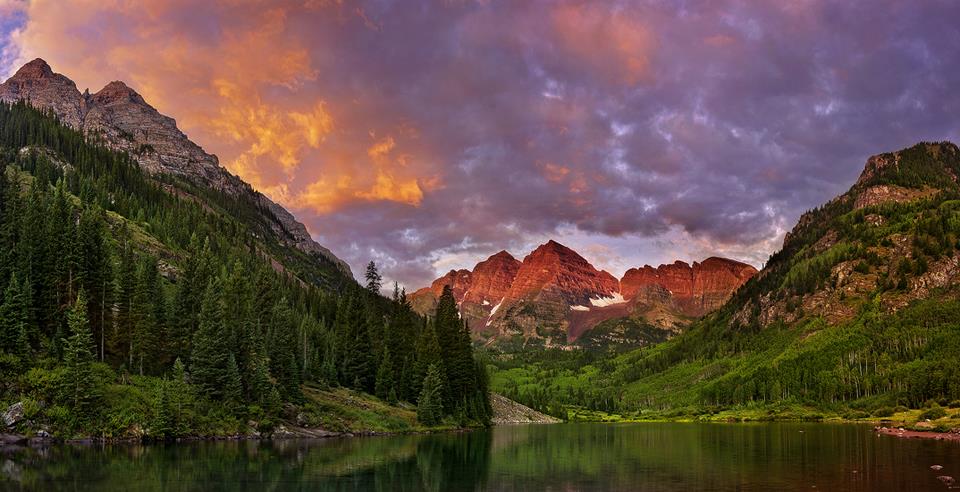 Questions?
CE Legislative Report, 2012-13
24
[Speaker Notes: We are still definitely in a process of continuous improvement and are still finding ways to better prioritize and streamline processes for districts and students so that we continue to have access, equity and success for CE students.  Now that we are a few years in we are learning more and more from our districts about what is working and what’s not working – and hope to use that to continue to see these improved outcomes for our students.

Feel free to reach out to either one of us with questions -  this slide also has a link to the full annual report with more data on our students and their outcomes.

Thanks for the opportunity to share what we’re doing in CO – happy to take any questions.]
Concurrent Enrollment Participation & Outcomes
CE Annual Legislative Report
2012-13 School Year
[Speaker Notes: Now that we’ve talked about the intent and various components of CE, like expanded access, flexibility in delivery models, allowance for remediation and opportunity for 5th year . . . 

We also need to be able to see if any of this is working . . . I mentioned accountability as a component of the legislation and each year the dept of ed and dept of higher ed work together on an annual report on the participation and outcomes of CE students.   The following data is from our most recent report on CE in the 2012/13 school year.]
CE Student Participation
30% growth between 2011-12 & 2012-13
26
[Speaker Notes: CE is also growing rapidly – with another 30% increase between 2011/12 & 2012/13]
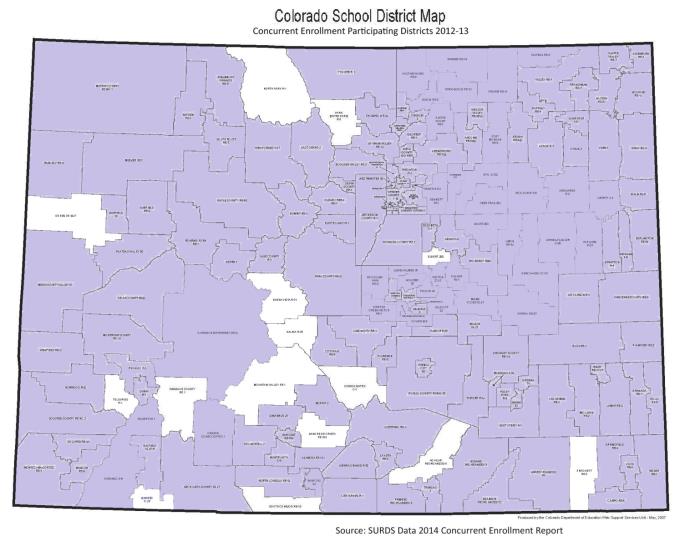 District Participation
92% of districts 
and 
75% of high schools participating in CE
27
[Speaker Notes: This is a look at participation statewide.  

A goal laid out in the original legislation is to have every district have at least 1 agreement with an IHE for CE, and as you can see we are getting close.]
Participation by Race/Ethnicity
28
[Speaker Notes: As I mentioned before, another legislative intent is to increase equity and access

This graph showing CE participation by race/ethnicity – in 2009 this looked much different.  Now it is comparable to overall CO HS students demographics.]
CTE Concurrent Enrollment Participation
29
[Speaker Notes: 40 percent of concurrent enrollment students in CO take a CTE course]
Program Outcomes
7.9
Average number of hours attempted by concurrent enrollment students
84% of CE students passed all courses attempted
30
[Speaker Notes: In terms of outcomes – CE students are having great success.

Over 90% of students are passing some or all of their CE courses, and on average attempting 8 credits during the year.]
Credentials Earned
2012-13
60% increase over last year’s credential completion total
31
[Speaker Notes: Another exciting outcome is seeing the actual credentials our students are earning by participating in CE and ASCENT.  

We also seeing growth in this area as districts programs are growing and they are working with students in developing and aligning their academic plans.  In this way we can see CE and ASCENT not just supporting students in transitioning to college, but completing a credential.

As I mentioned before, we have one of the highest percentages of jobs that will require an education beyond high school – and a large portion of those jobs require a certificate or associates degree. Particularly with ASCENT we are not just getting students close to completion - students enter ASCENT with at least 12 credits and then have an entire year focused on CE courses, so there is a good chance that many of these students can finish their ASCENT year with a postsecondary credential.]
Program Outcomes for Dual Enrollment
Enrollment in college fall after graduation
82% compared to 52% of students not dually enrolled

Cumulative credit hours first year of college
36 credit hours vs. 26 credit hours for students not dually enrolled
First year retention rates
82.5% compared to 79.6% of students not dually enrolled 
 
First year college GPAs
2.84 compared to 2.65 for students not dually enrolled
32
[Speaker Notes: We are also able to do some comparative analysis between students that participate in dual enrollment and those that don’t.  In several key areas that we know are indicators of increased likelihood of college completion, students that participate in dual enrolment are doing better than their peers.]
Program Outcomes for Dual Enrollment Students
Holding gender, income, race/ethnicity, and ACT scores constant :
Participation in dual enrollment is associated with a 22.9% increase in the likelihood of enrolling in college
Taking dual enrollment courses reduces the chance of needing remedial education in the first year of college by 10%
33
[Speaker Notes: Brenda took things even further and did comparisons holding gender, income, race/ethnicity, and ACT scores constant.  Holding these constant we still see improved rates for enrollment and need for remediation for dual enrollment students.]